Click to edit Master title style
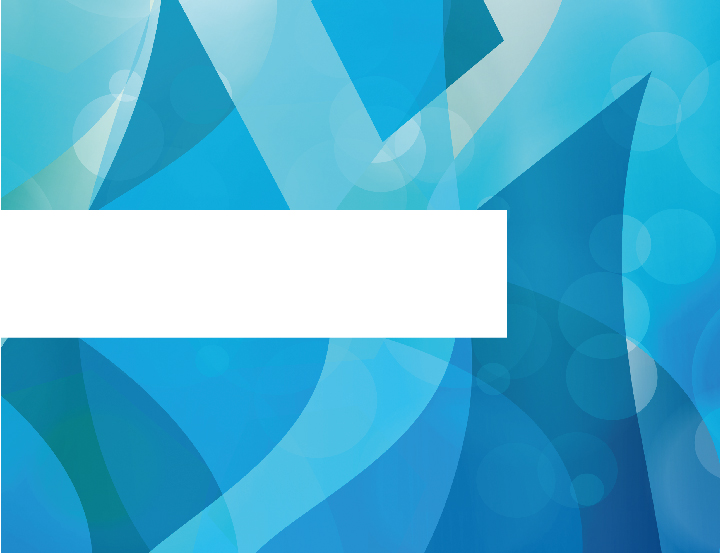 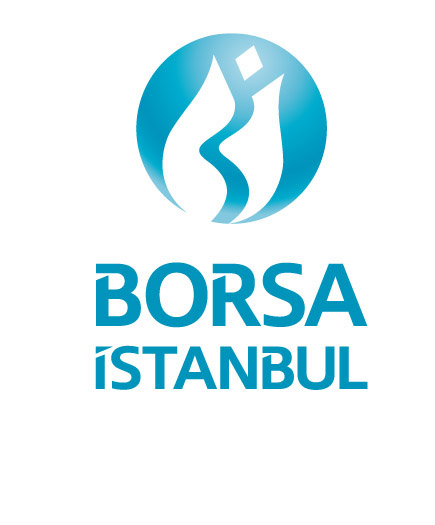 Click to edit Master title style
Click to edit Master title style
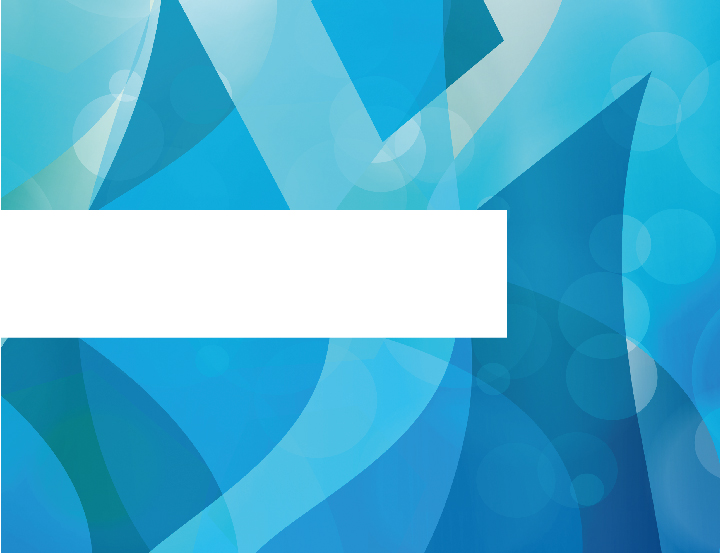 Click to edit Master title style
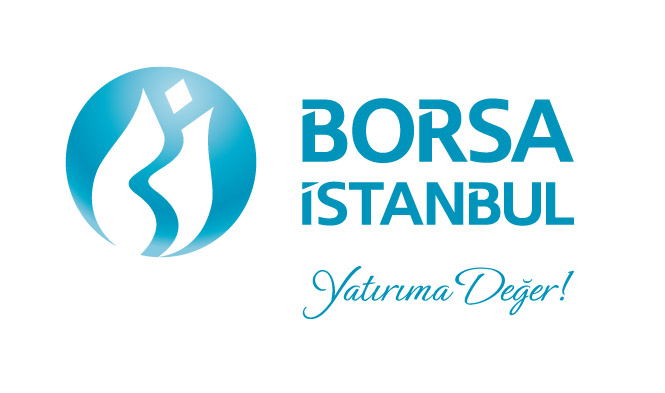 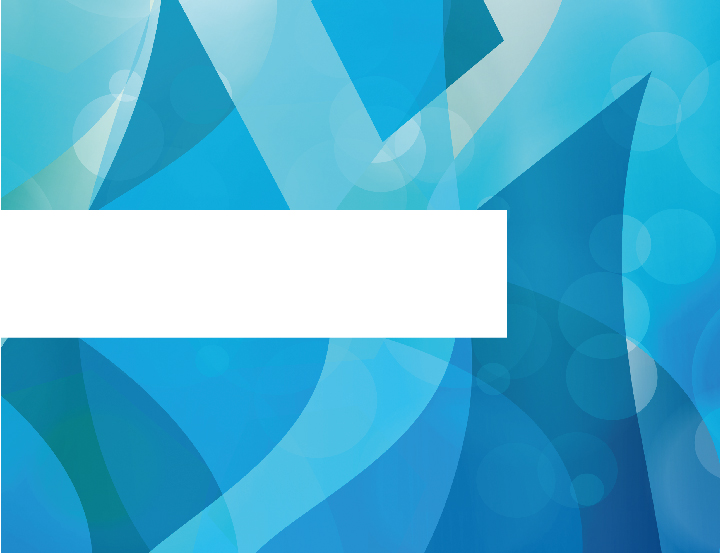 Click to edit Master title style
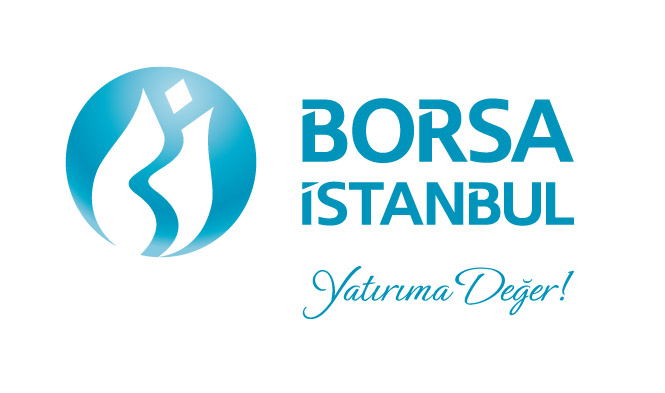 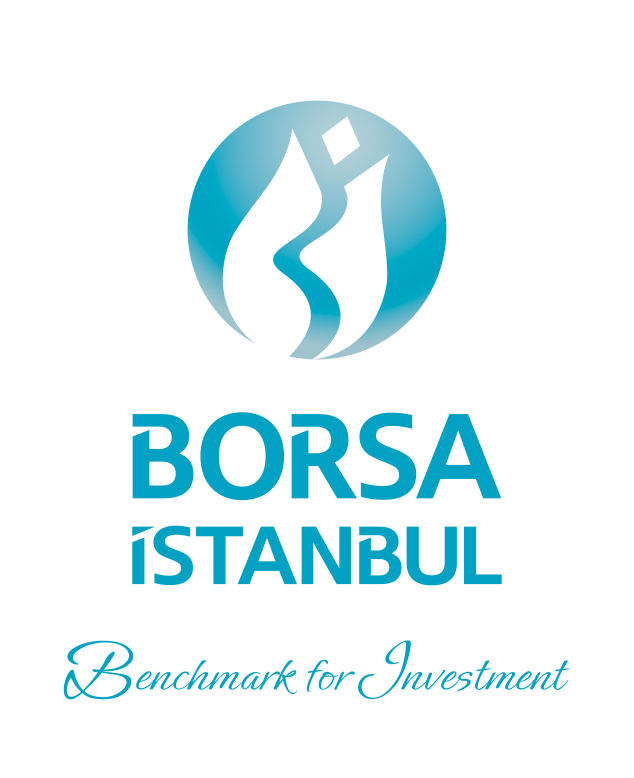 Click to edit Master title style
Level 1 text without a bullet, lorem ipsum dolor sit amet, consectetur adipiscing elit. Nam tempor tempus dapibus. Etiam accumsan lorem id orci blandit pulvinar. Nullam tortor purus, consectetur in malesuada id, luctus et metus.
Level 1 text with a bullet
Level 2 text with a bullet
Level 3 text with a bullet
Click to edit Master title style
Lorem ipsum dolor sit amet, conse ctetur  dipiscing elit. Nam tempor tempus dapibus. Etiam accumsan lorem id orci blandit pulvinar. Nullam tortor purus, consectetur in male suada id, luctus et metus.
Click to edit Master title style
Lorem ipsum dolor sit amet, consectetur adipiscing elit.
Click to edit Master title style
Lorem ipsum dolor sit amet, consectetur adipiscing elit.
[Speaker Notes: To insert images please delete the grey boxes and click on the icon and follow the instruction to choose an image
Or
Click on the grey box with the right hand mouse button and choose change picture]
Click to edit Master title style
Lorem ipsum dolor sit amet
Lorem ipsum dolor sit amet, consectetur adipiscing elit.
Click to edit Master title style
Lorem ipsum dolor sit amet, consectetur adipiscing elit.
Click to edit Master title style
Lorem ipsum dolor sit amet, consectetur adipiscing elit nam tempor tempus dapibus.
Lorem ipsum dolor sit amet, consectetur adipiscing elit.
Click to edit Master title style
Lorem ipsum dolor sit amet, consectetur adipiscing elit nam tempor tempus dapibus.
81%
72%
63%
Lorem ipsum dolor sit amet, consectetur adipiscing elit.
Teşekkürler